Billedpakke Sundhedsaftalen 2019-2023
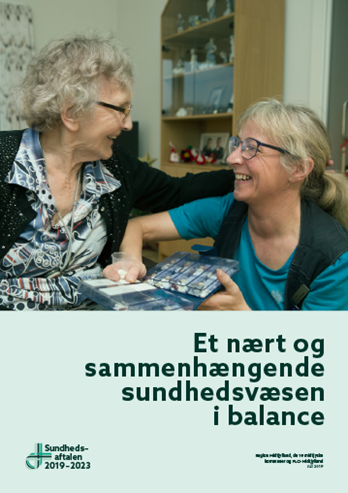 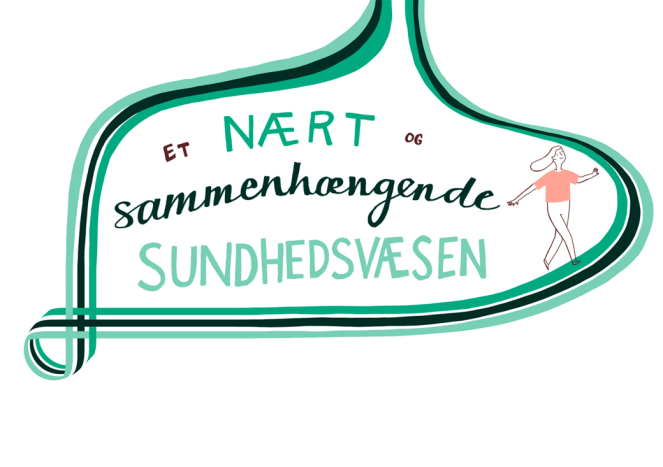 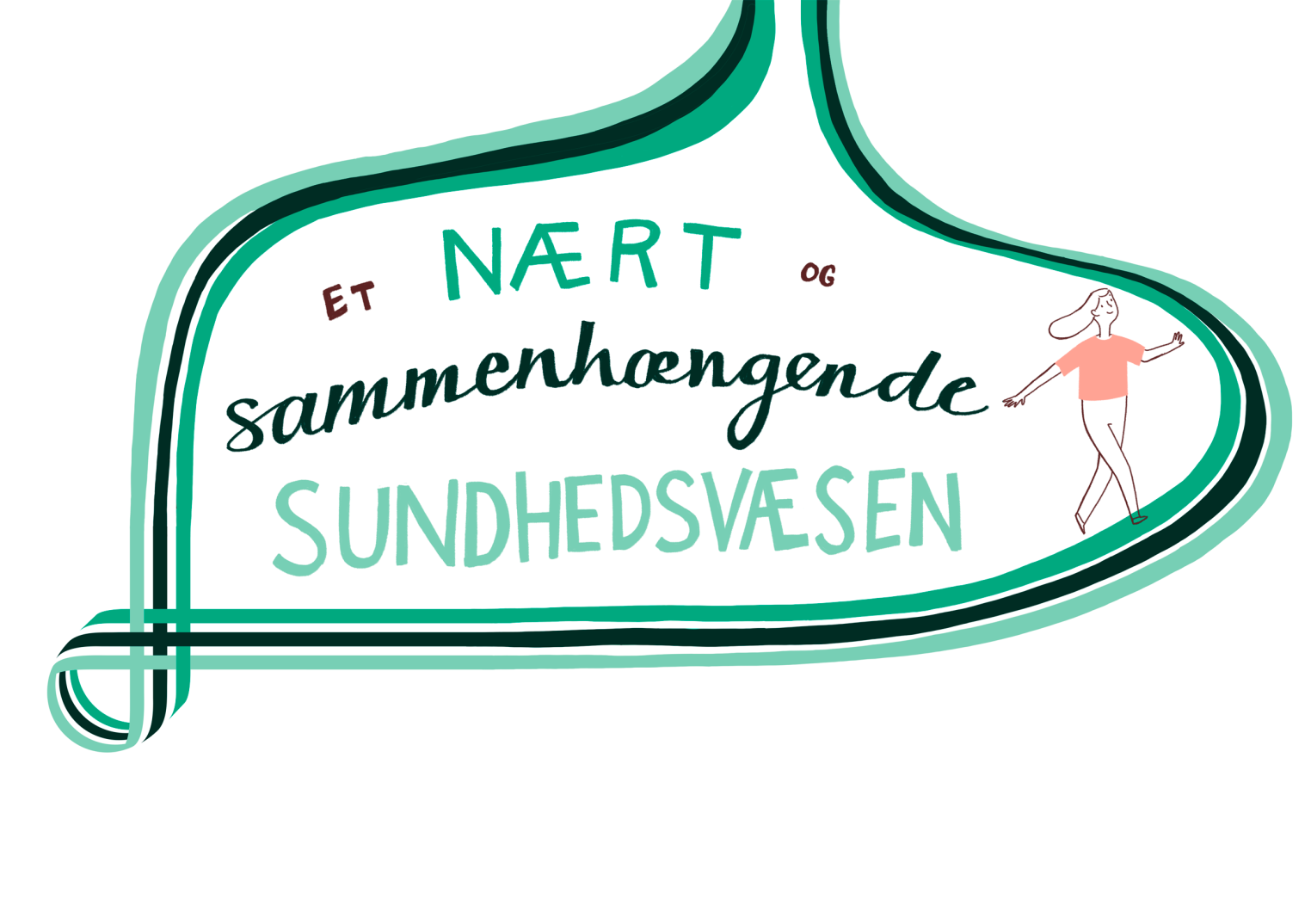 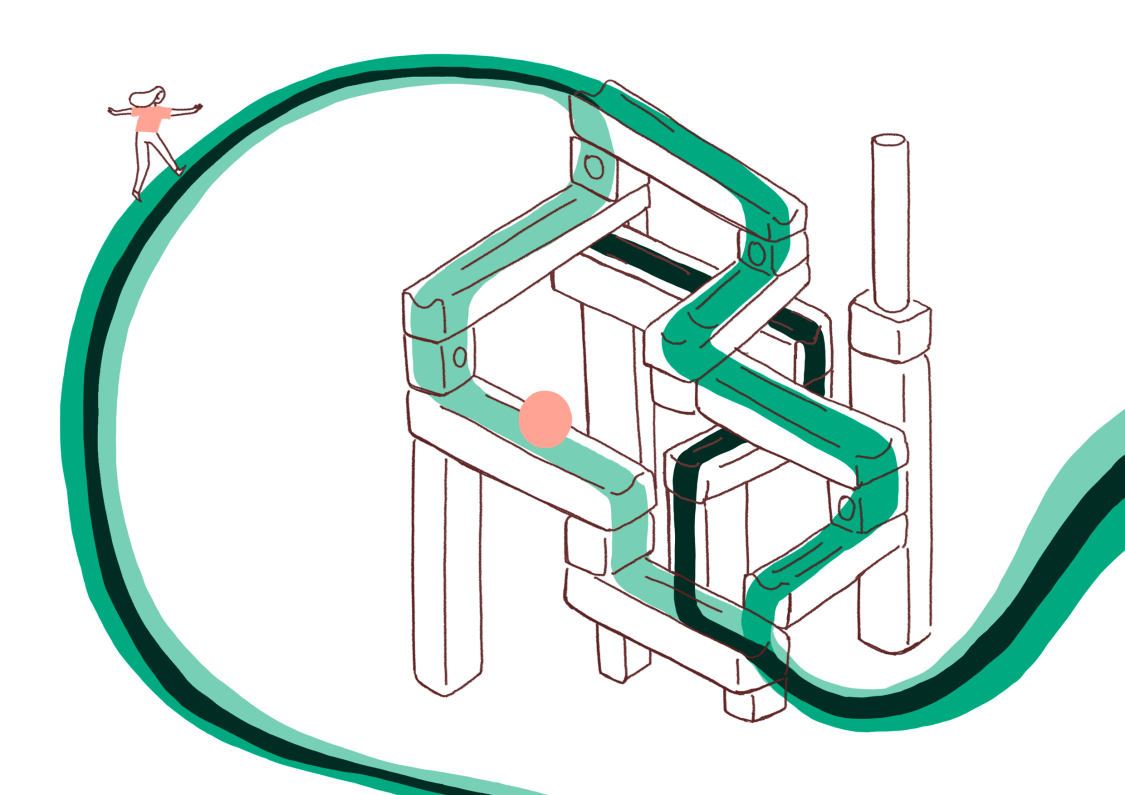 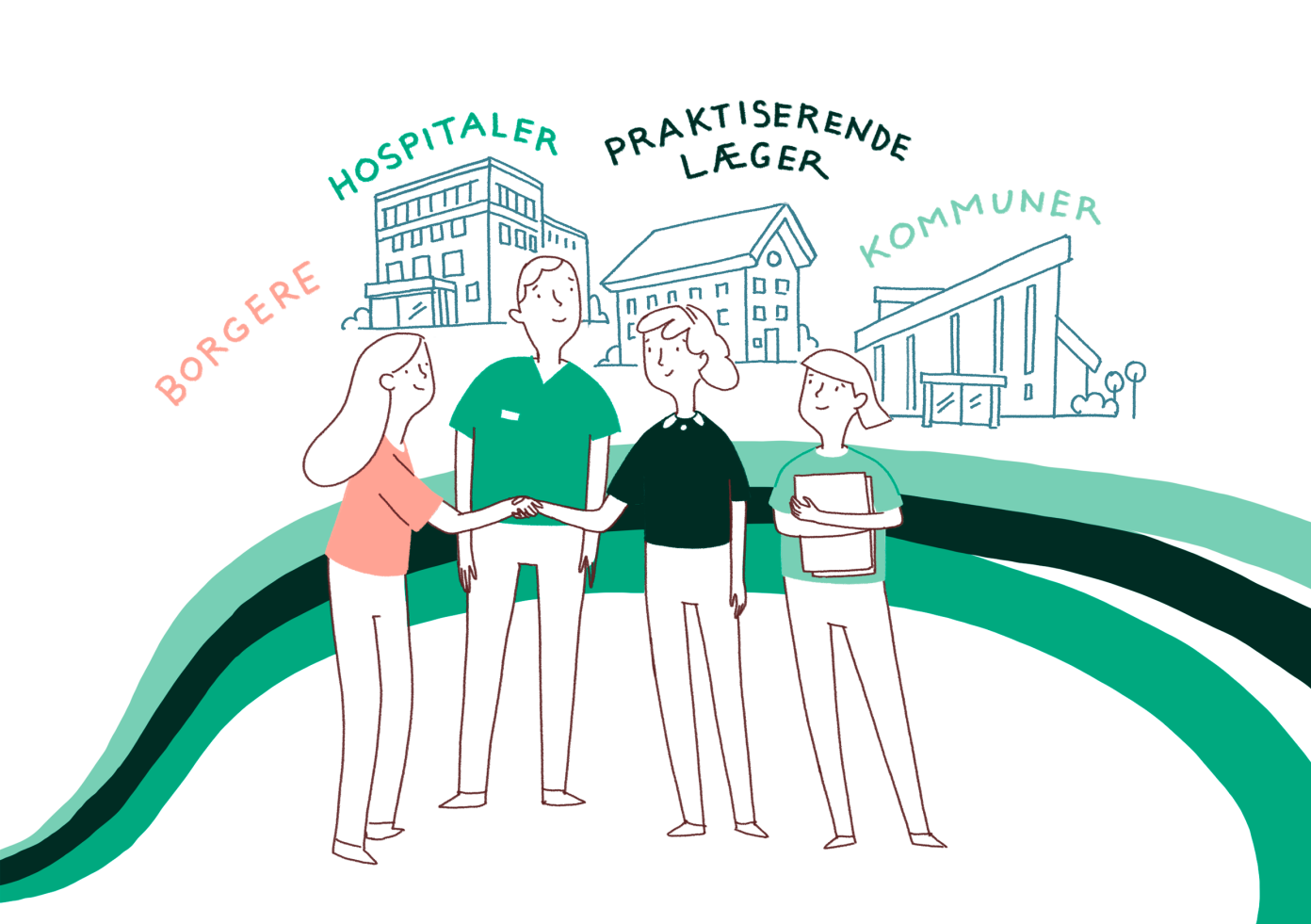 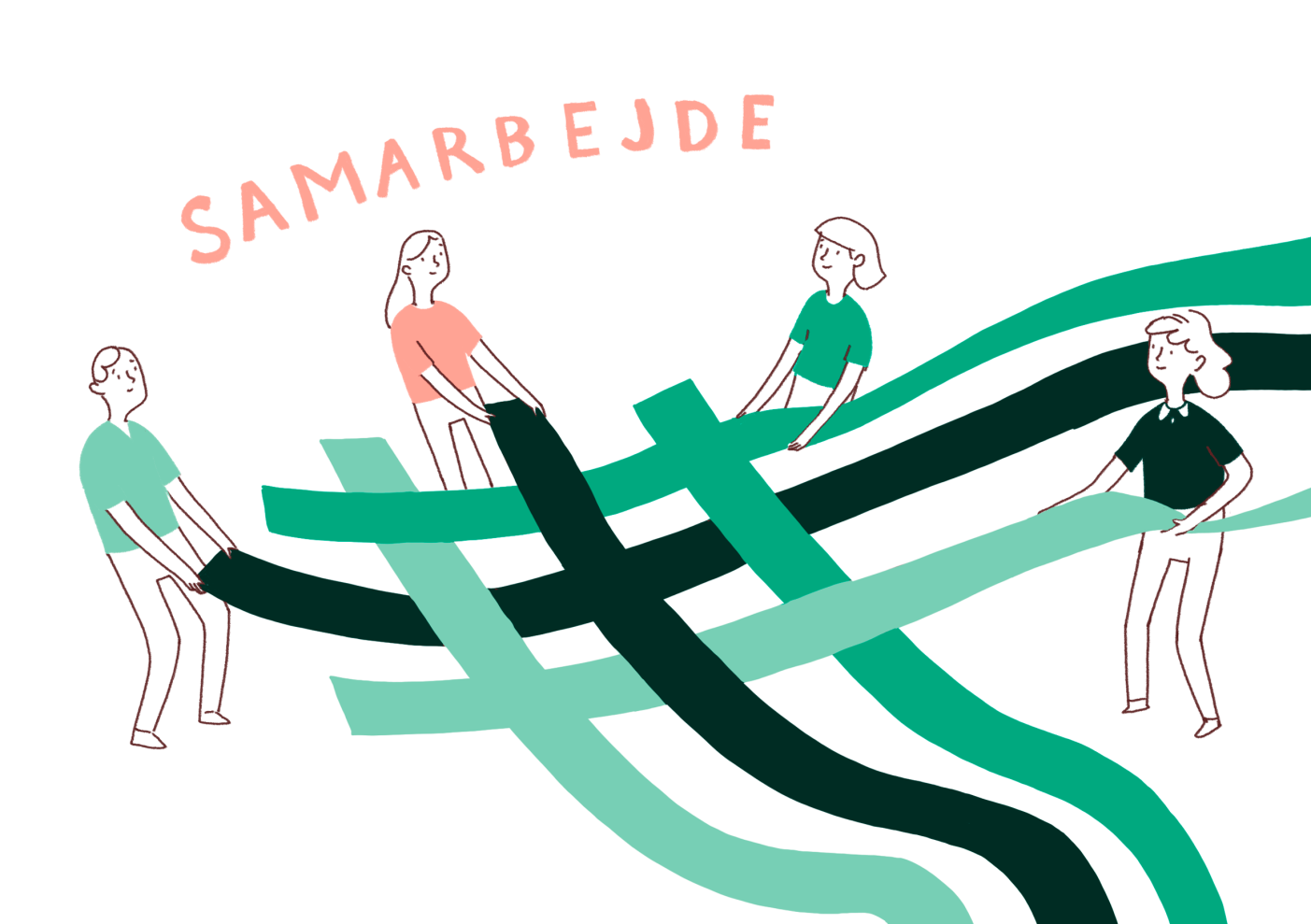 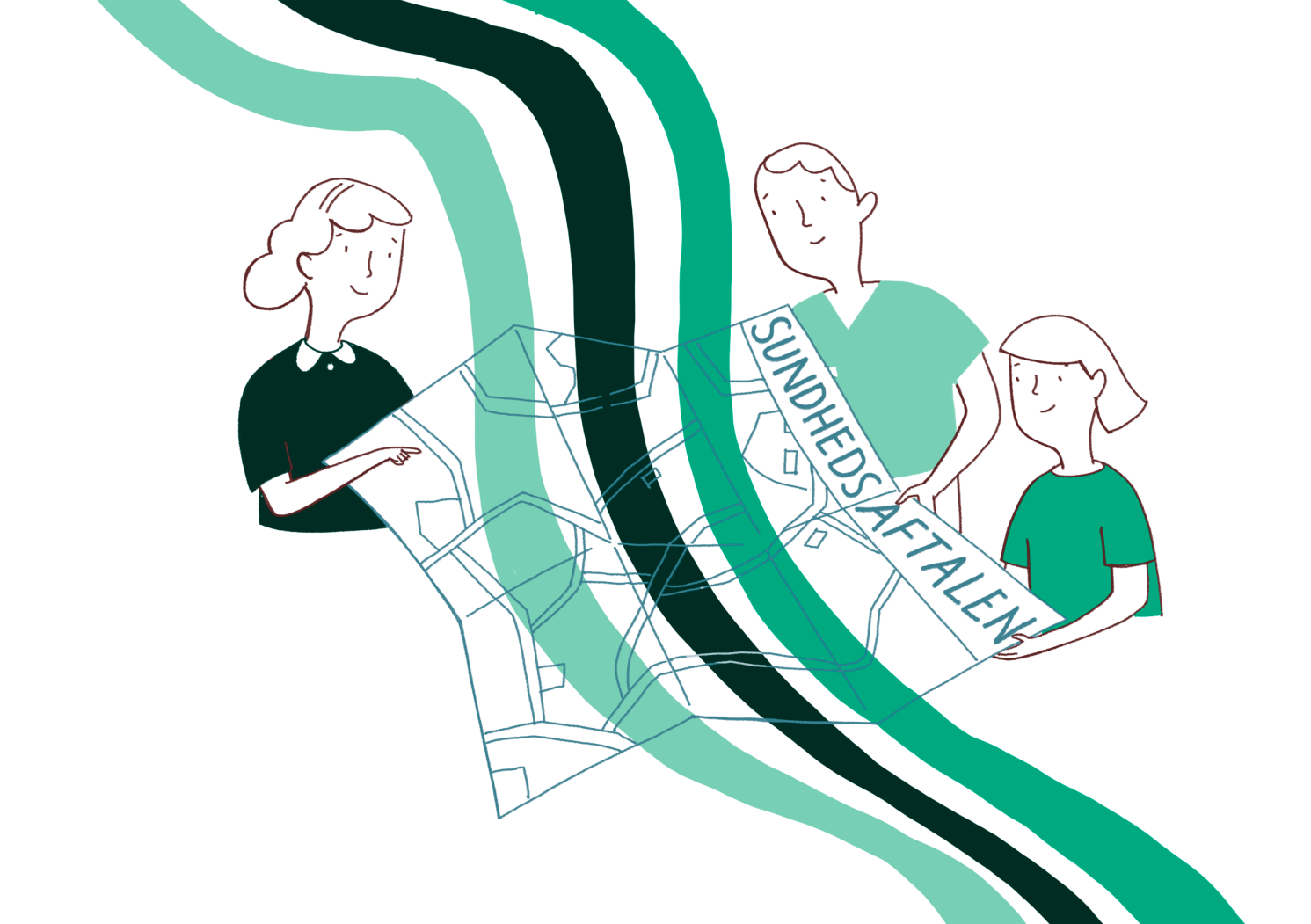 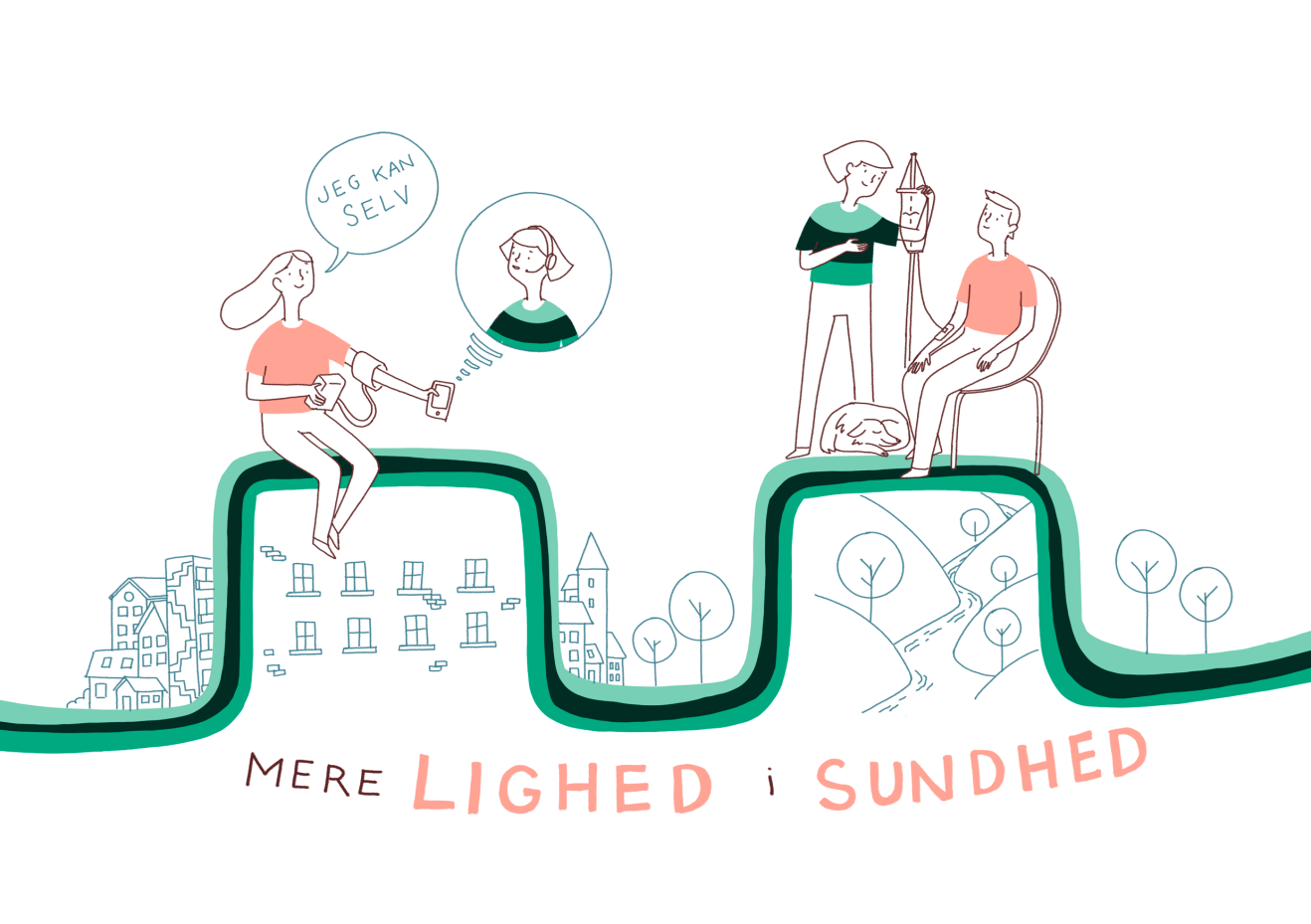 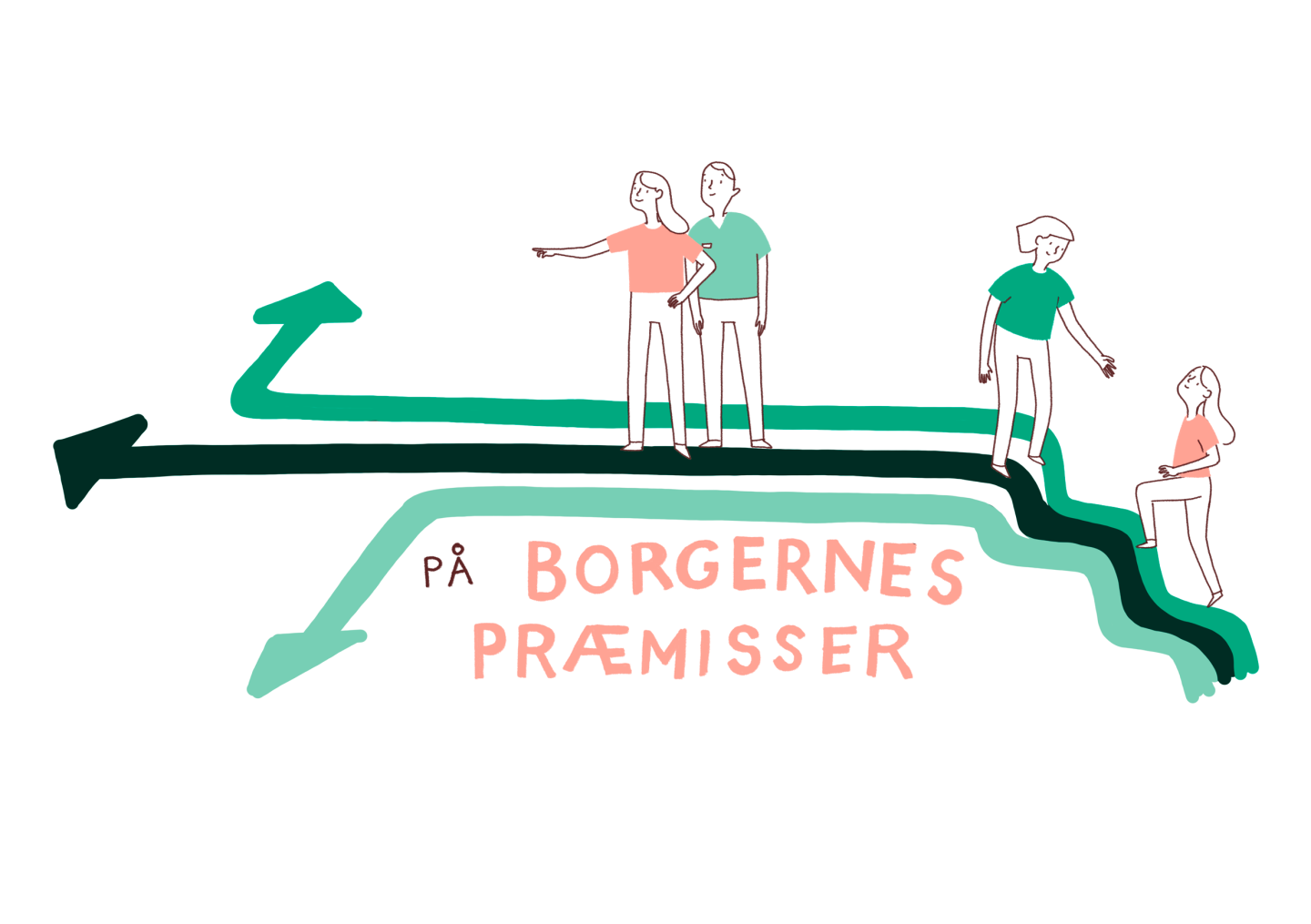 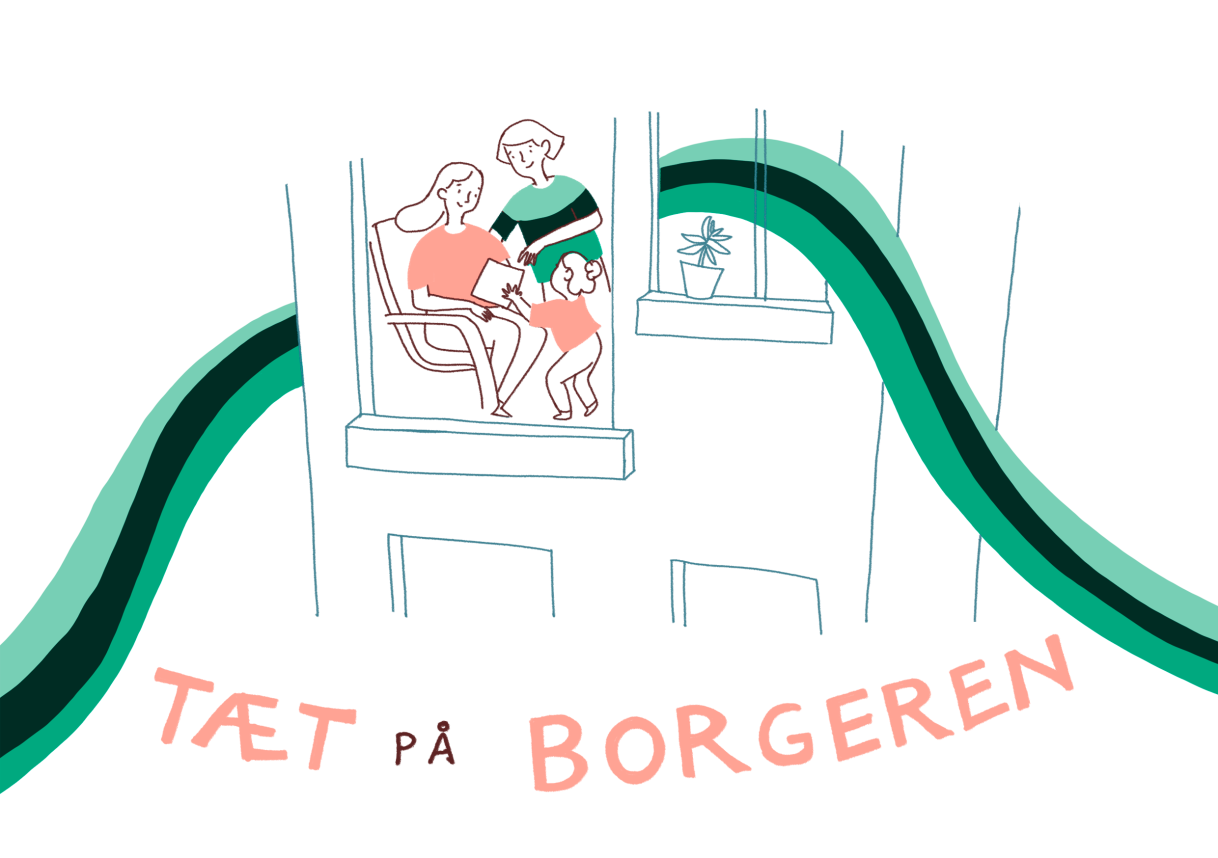 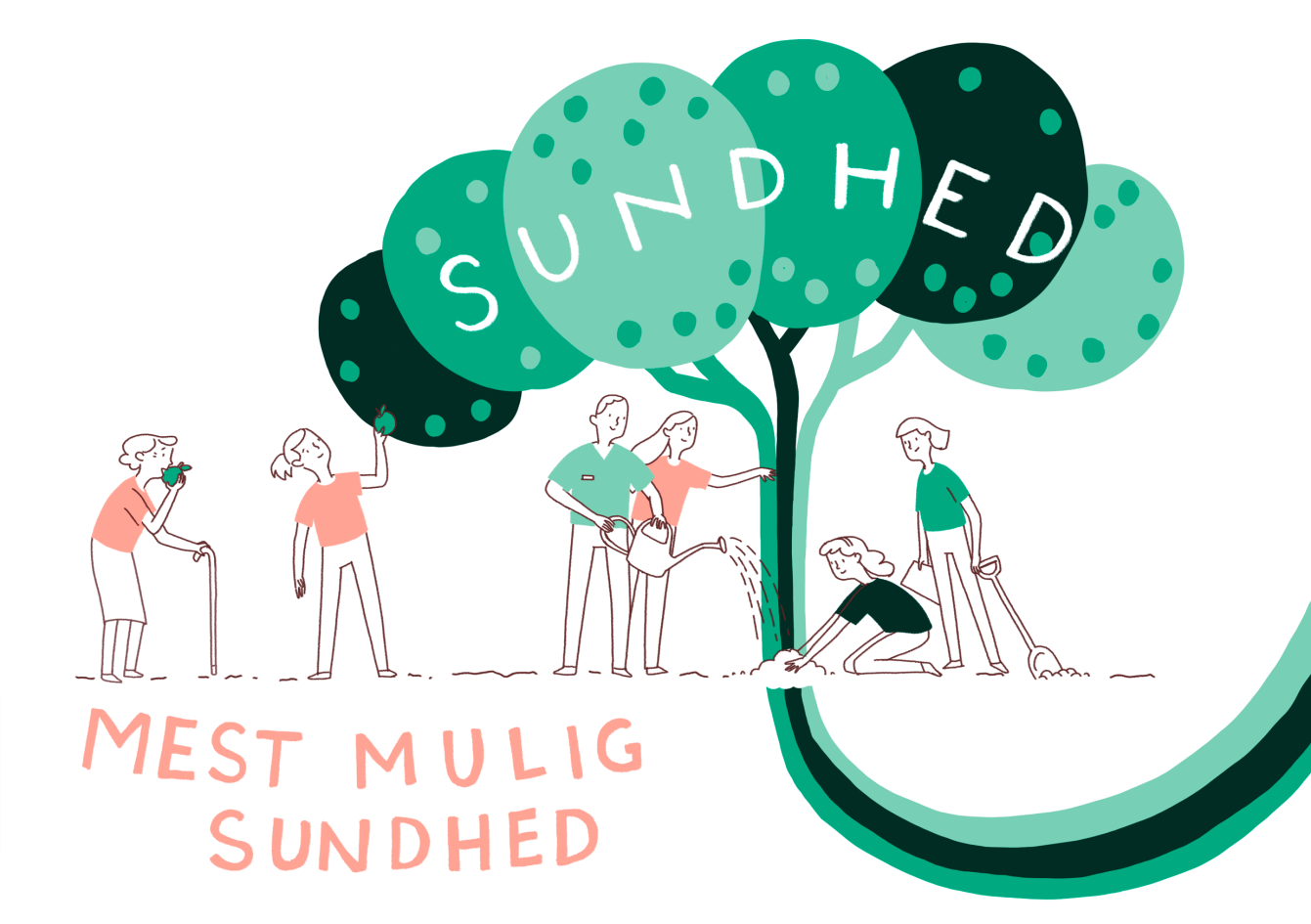 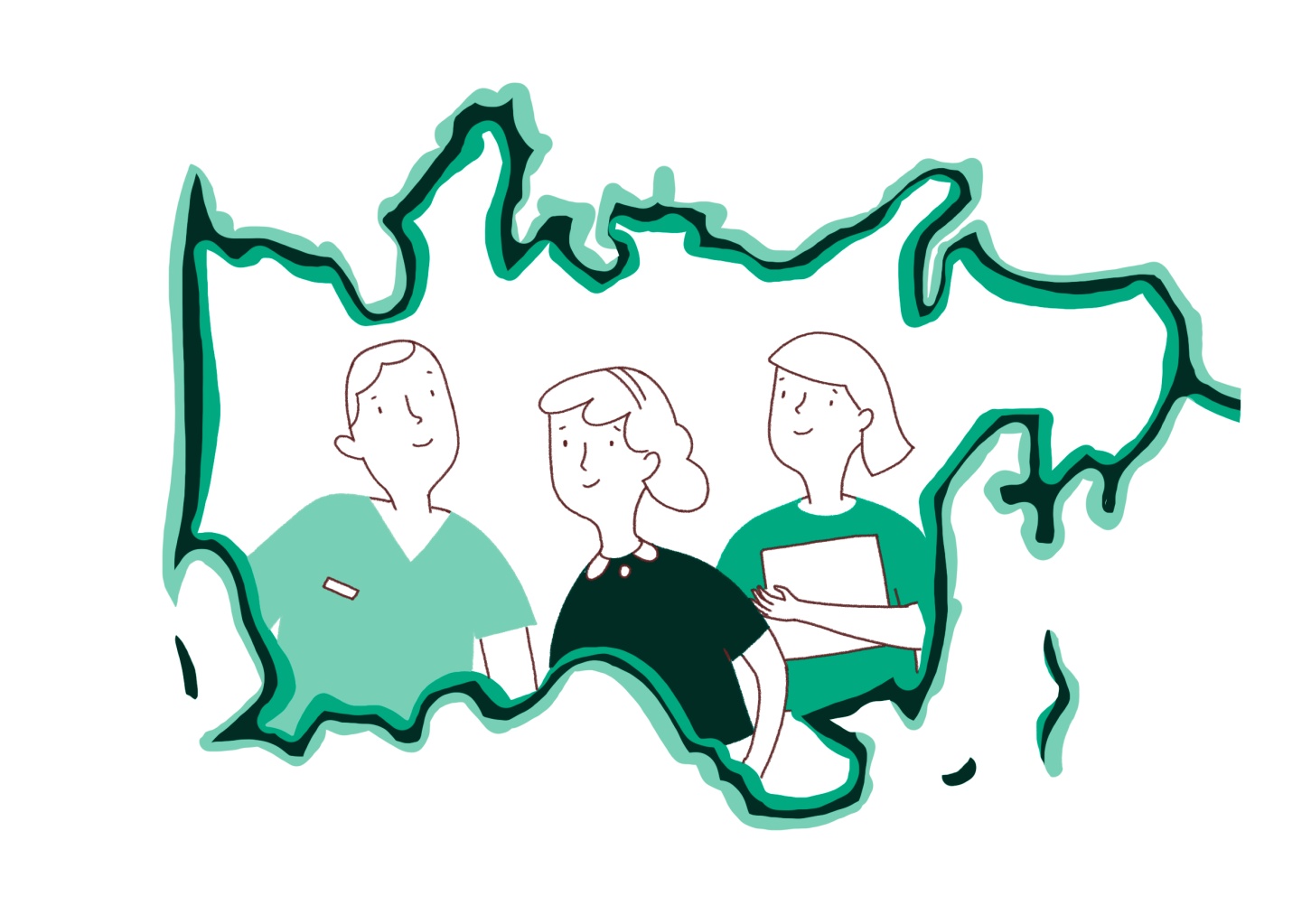 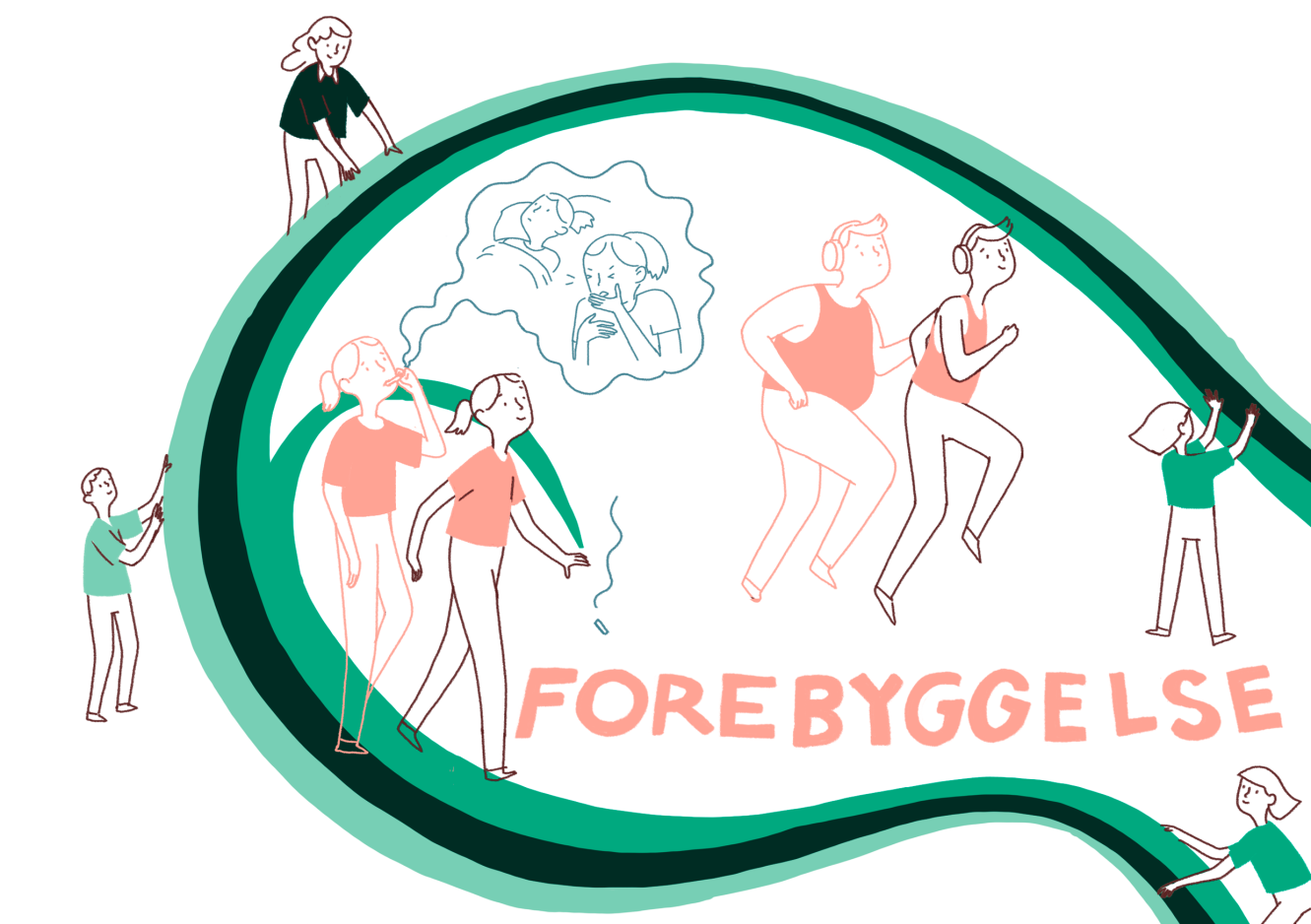 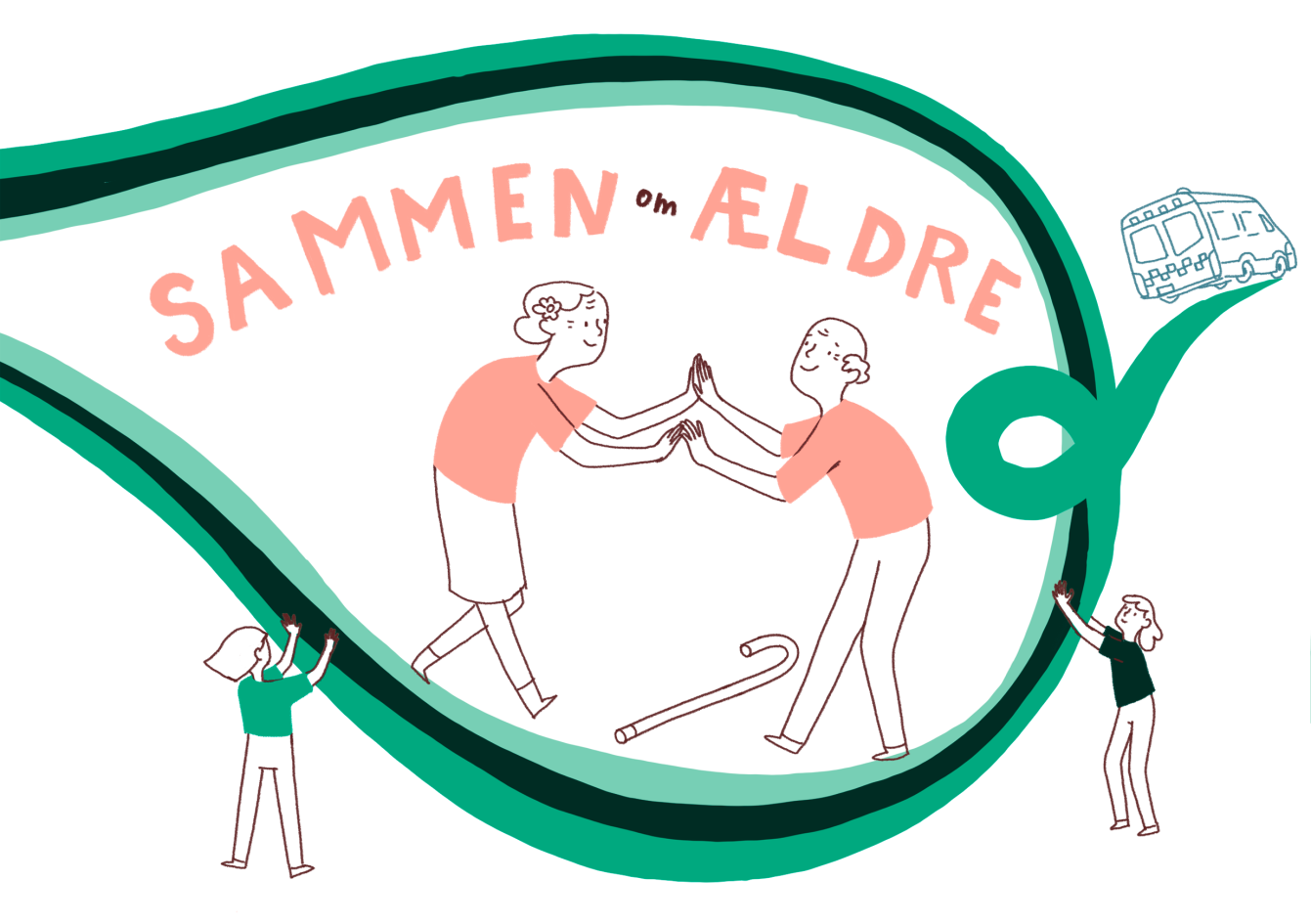 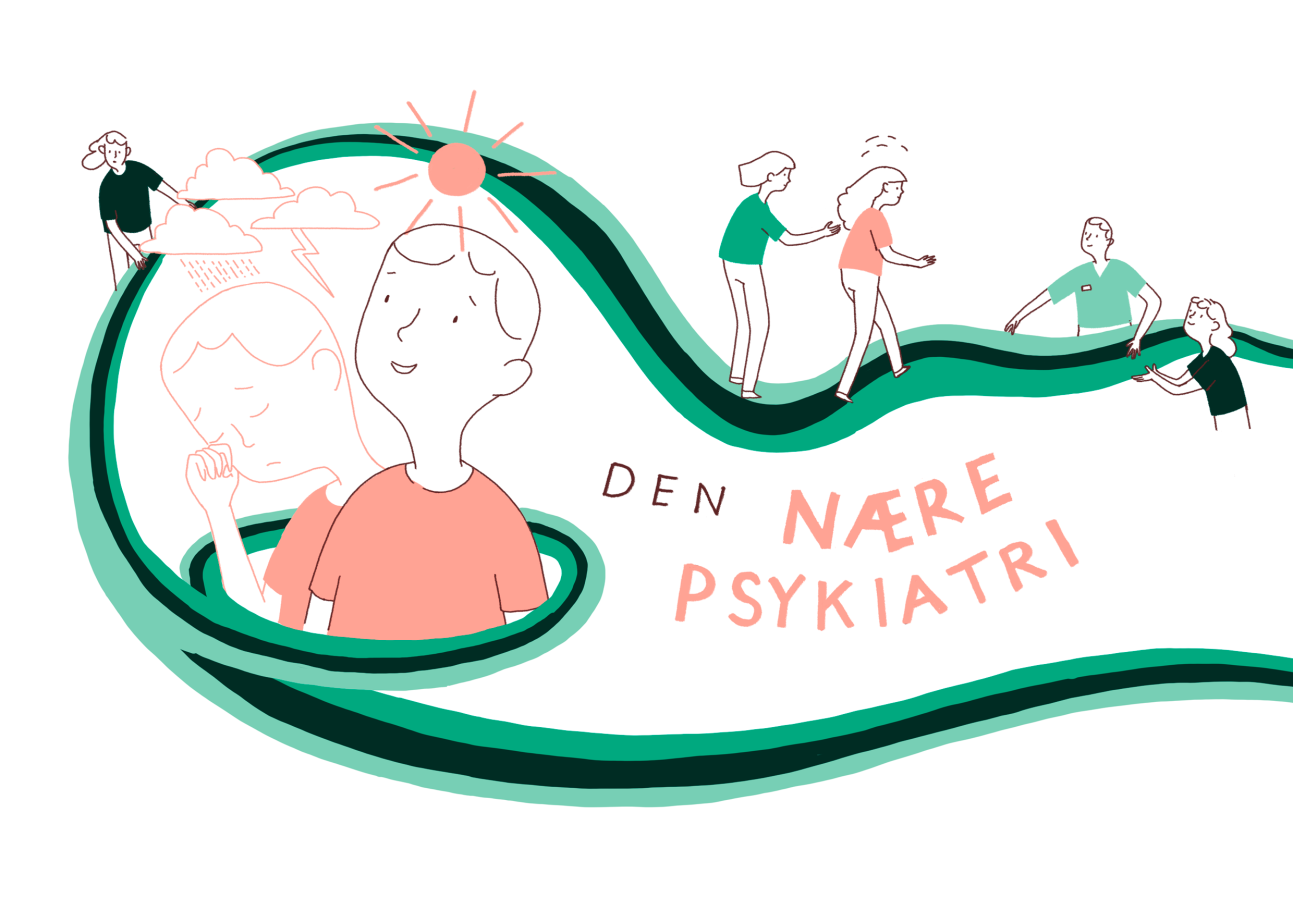 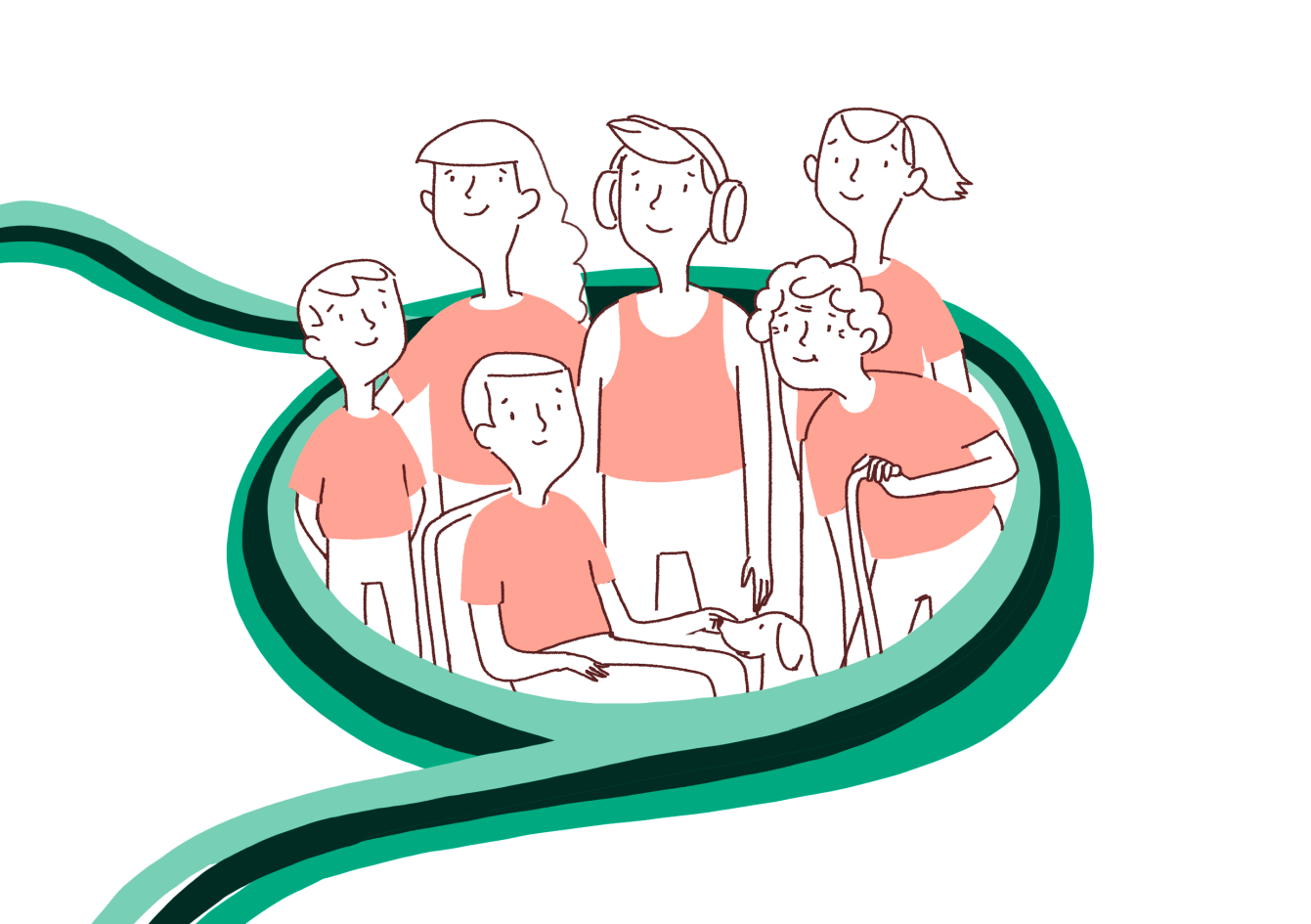 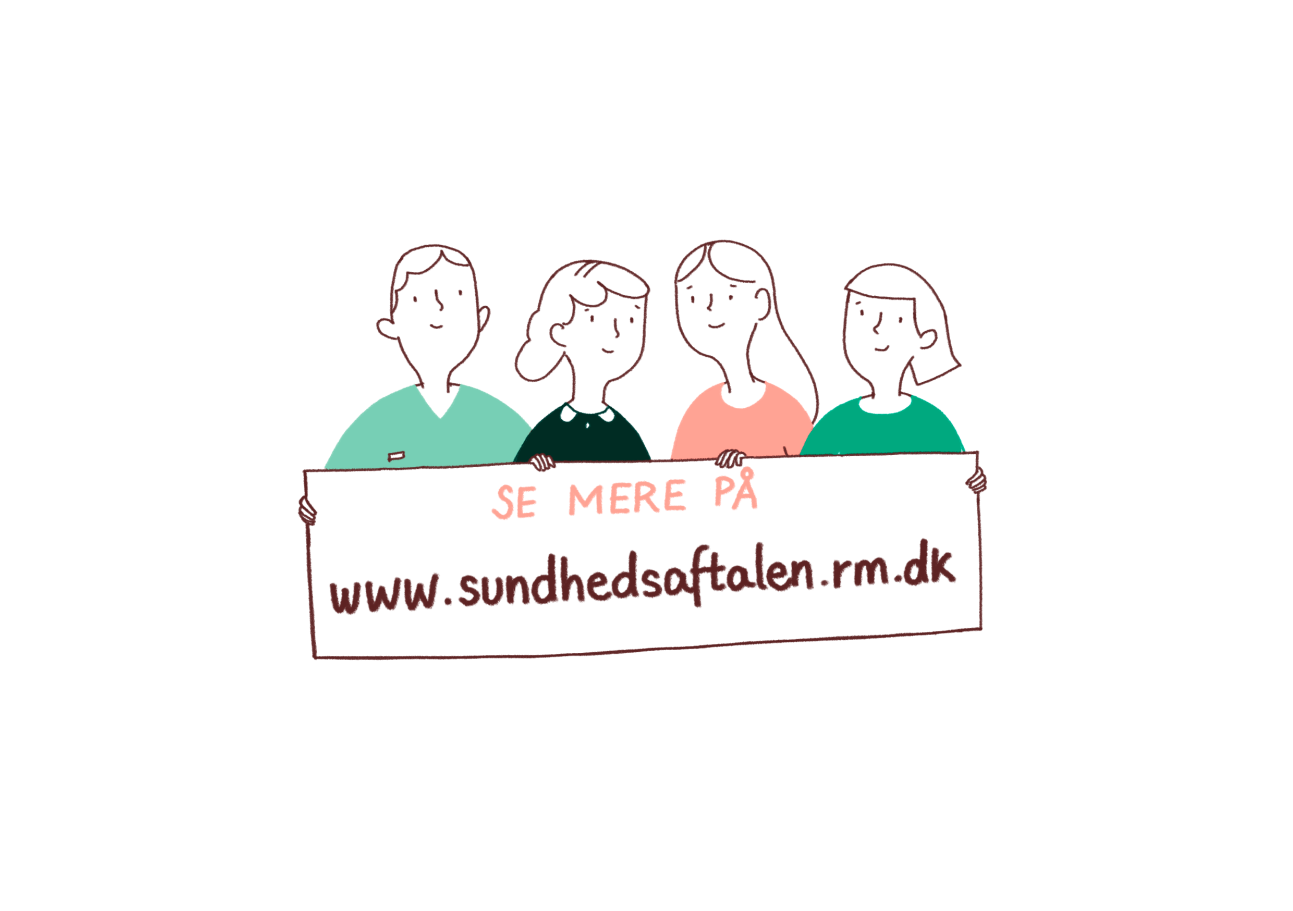 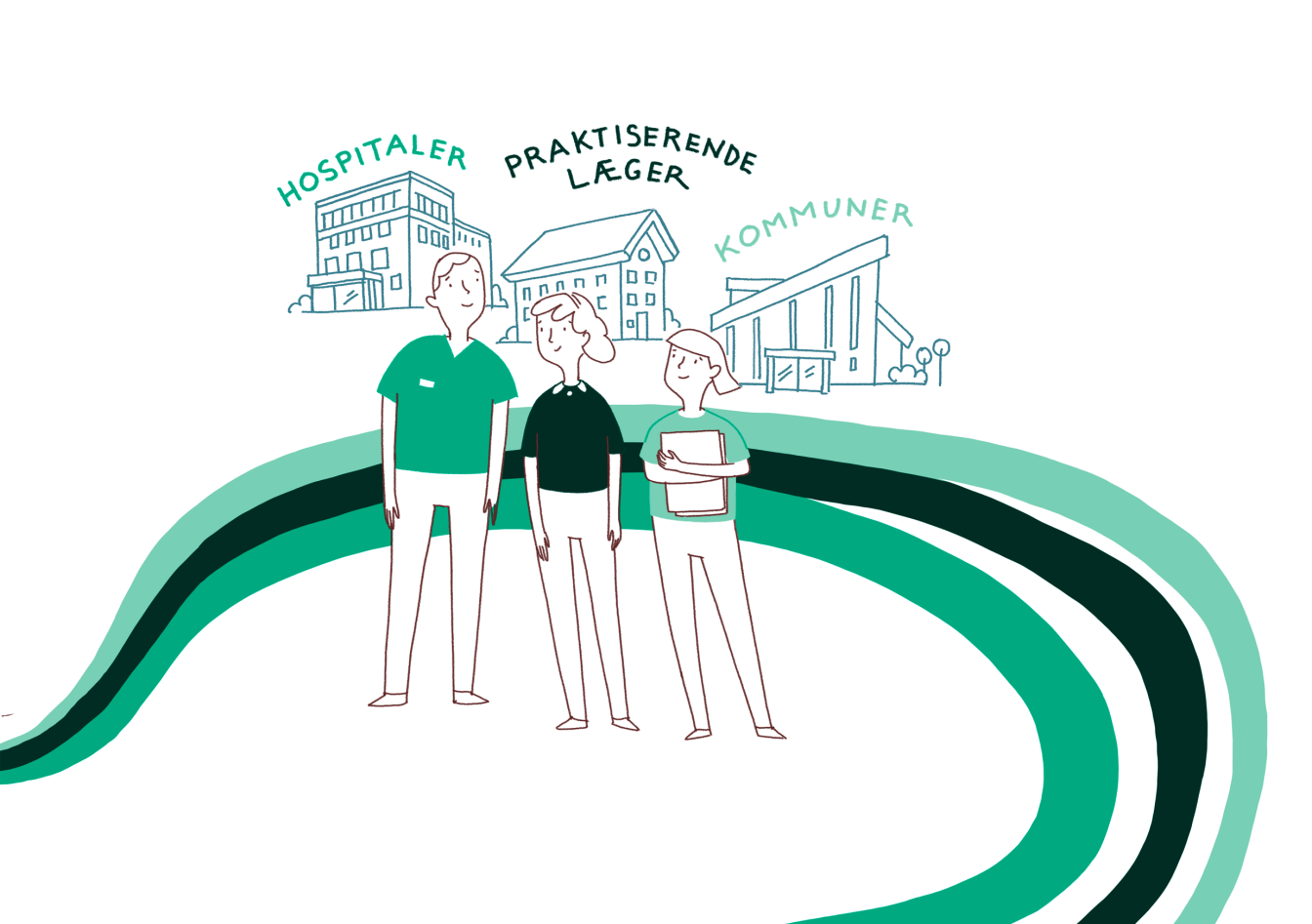 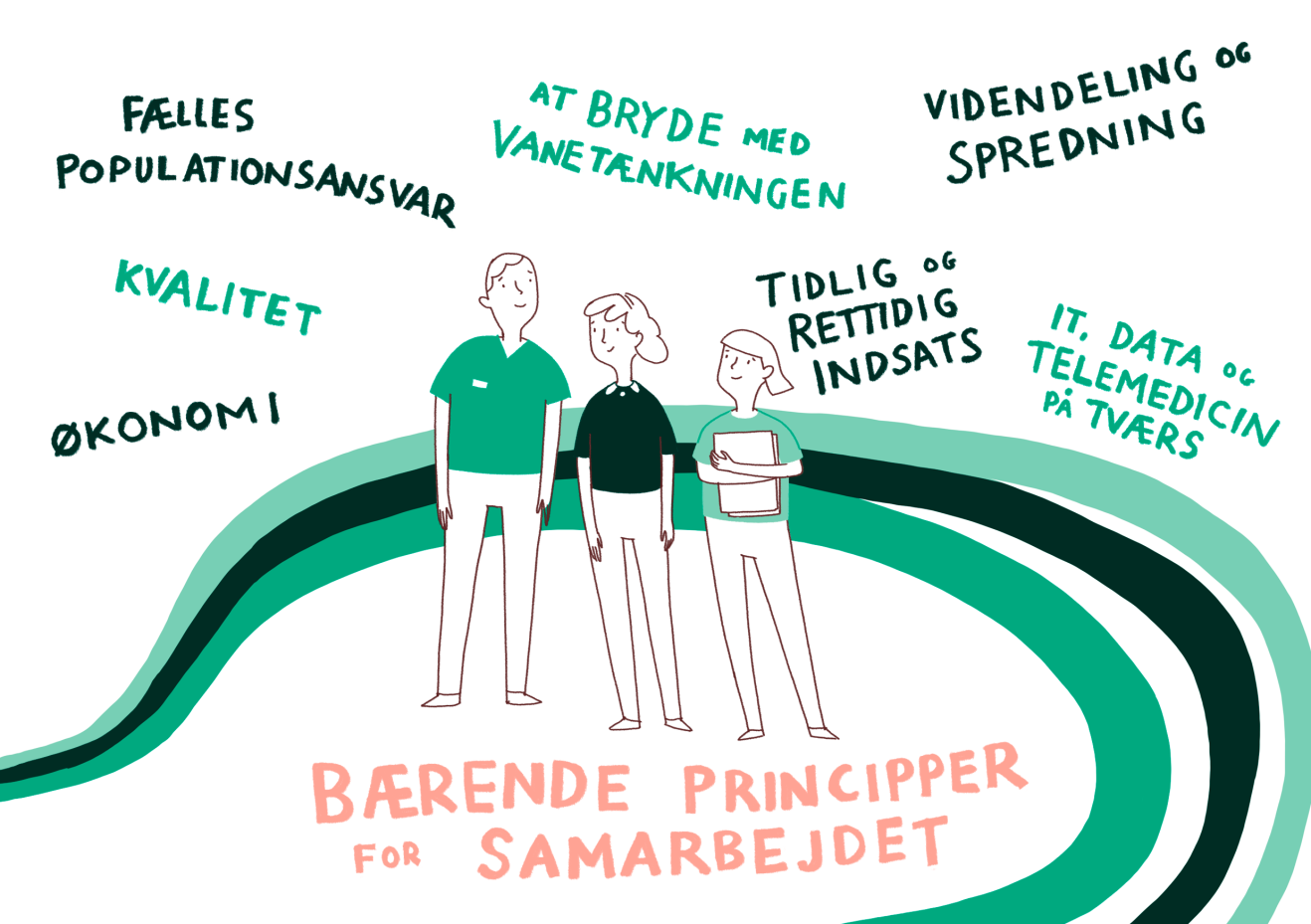